A VOICE FOR ALL
Danielle – A Family Perspective
[Speaker Notes: 1 mins

Introduce presenters]
Our First Family Day
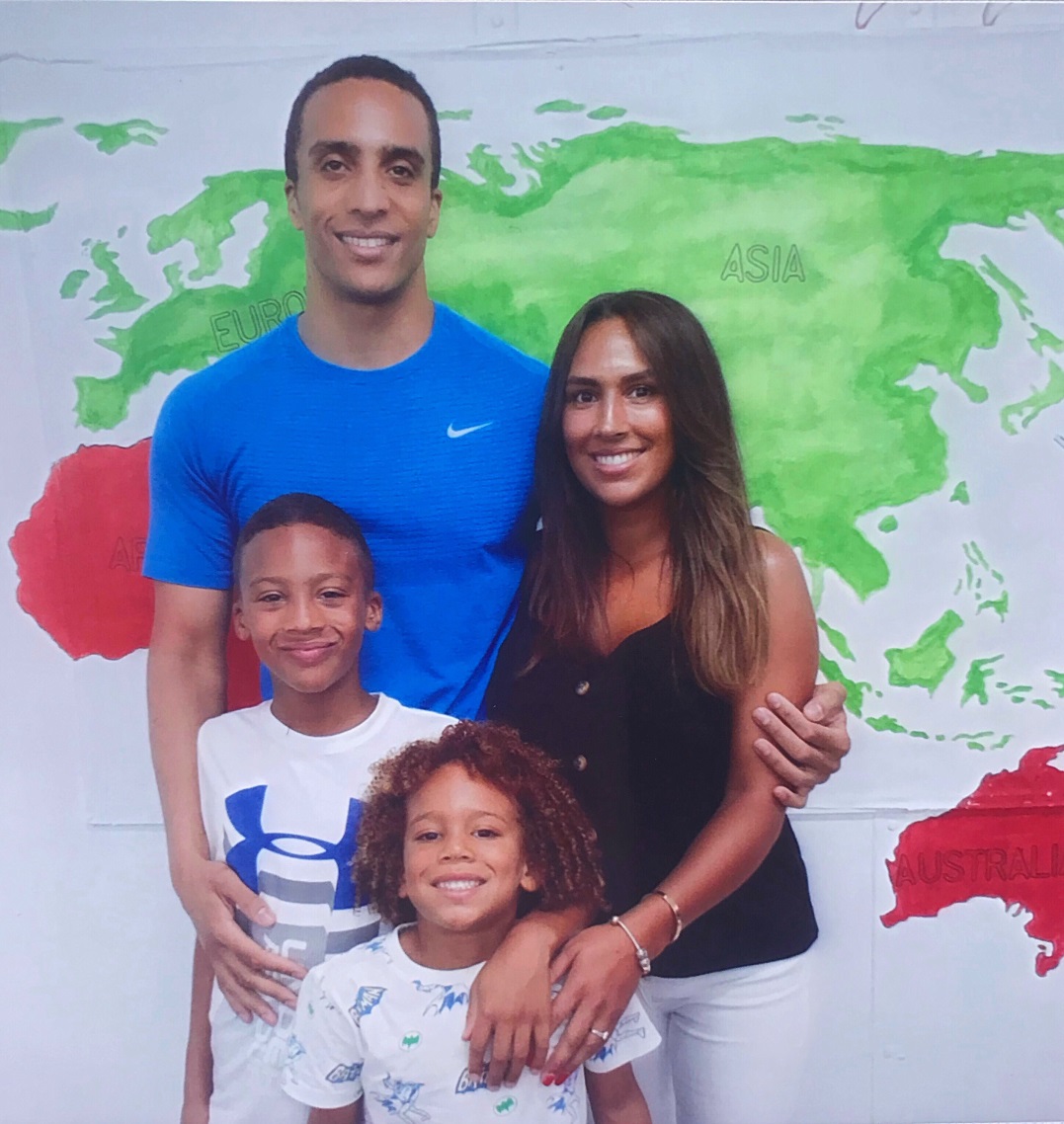 Parental Contact Visit
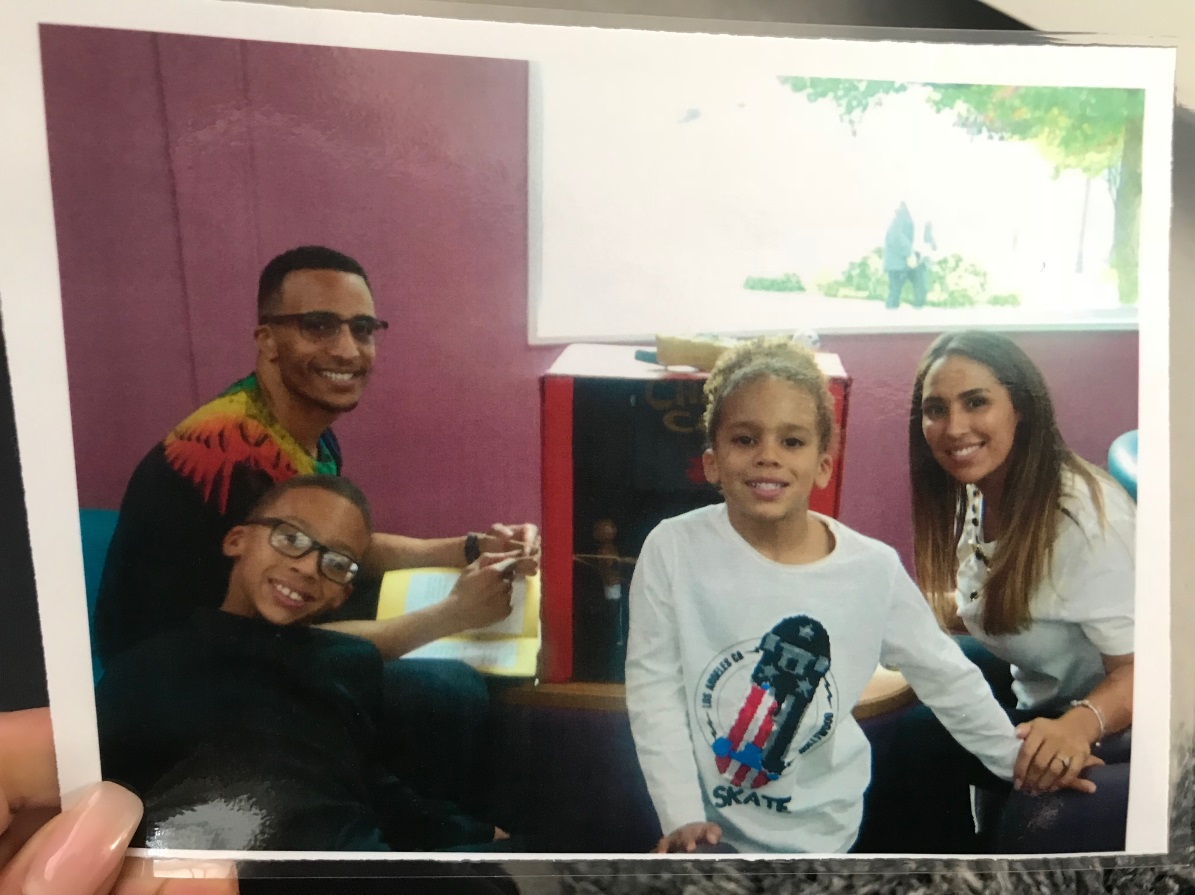 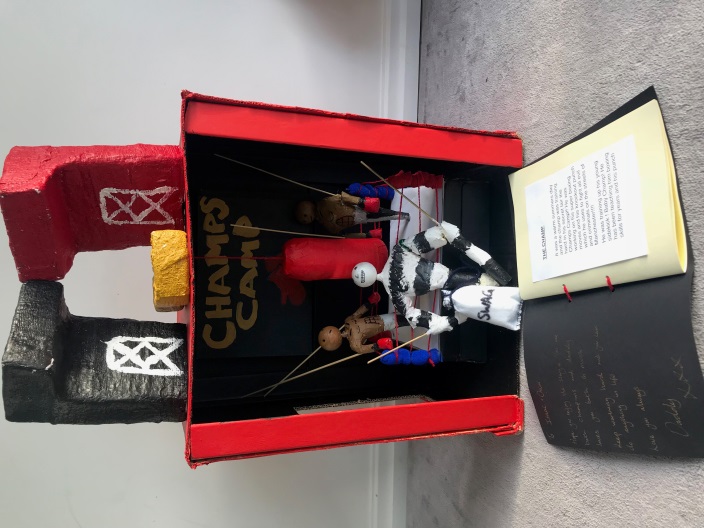 Marcus Being Involved In Our Special Occasions
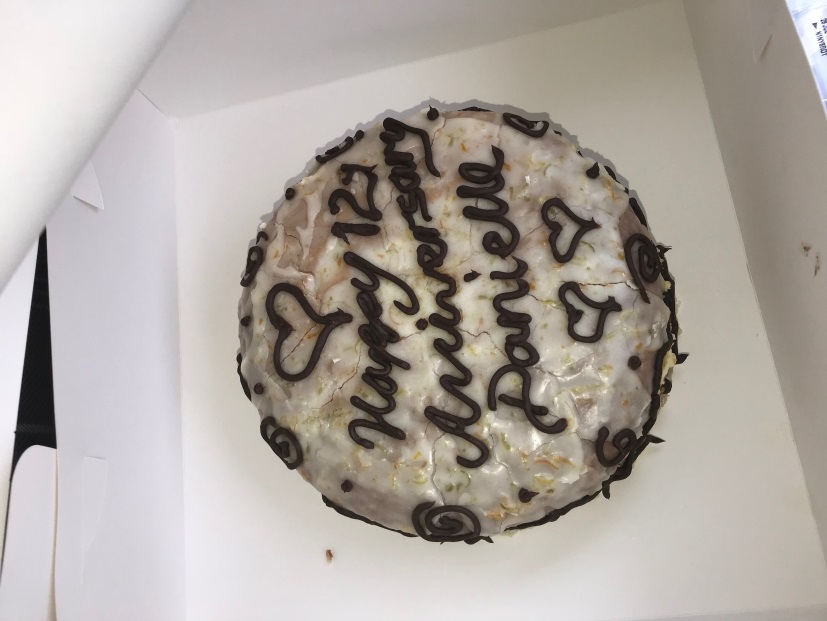 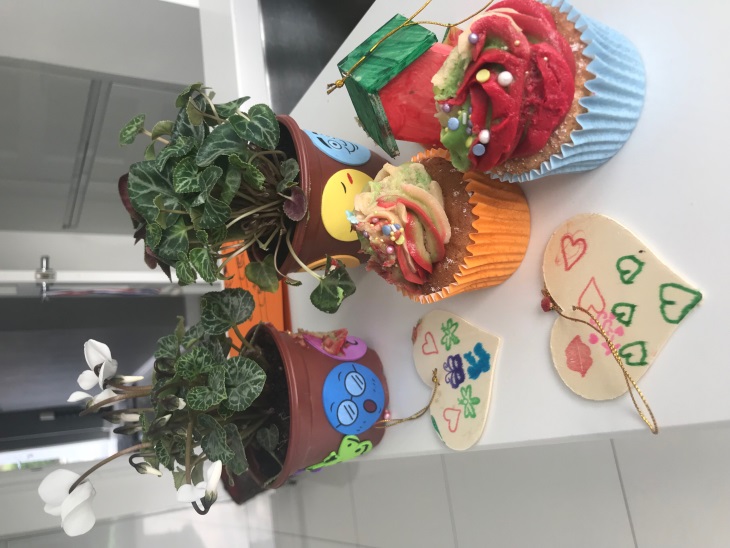 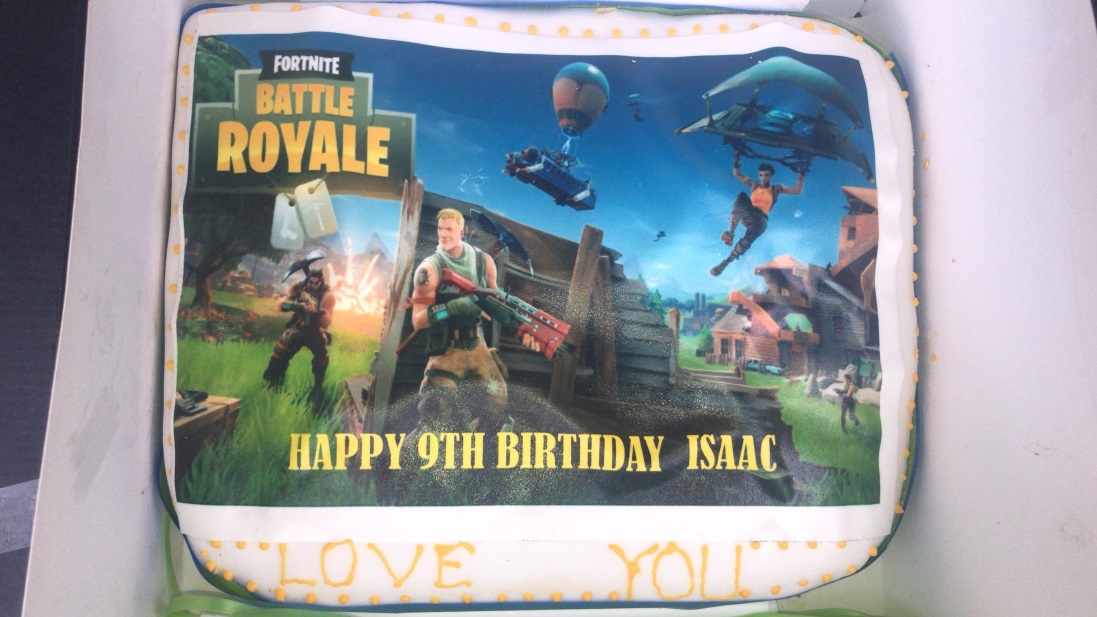 Story Time With Dad
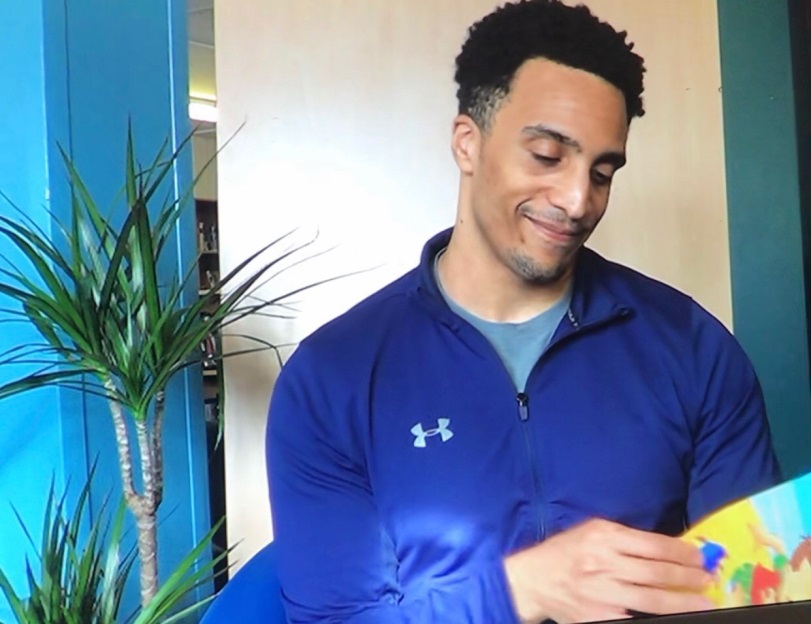 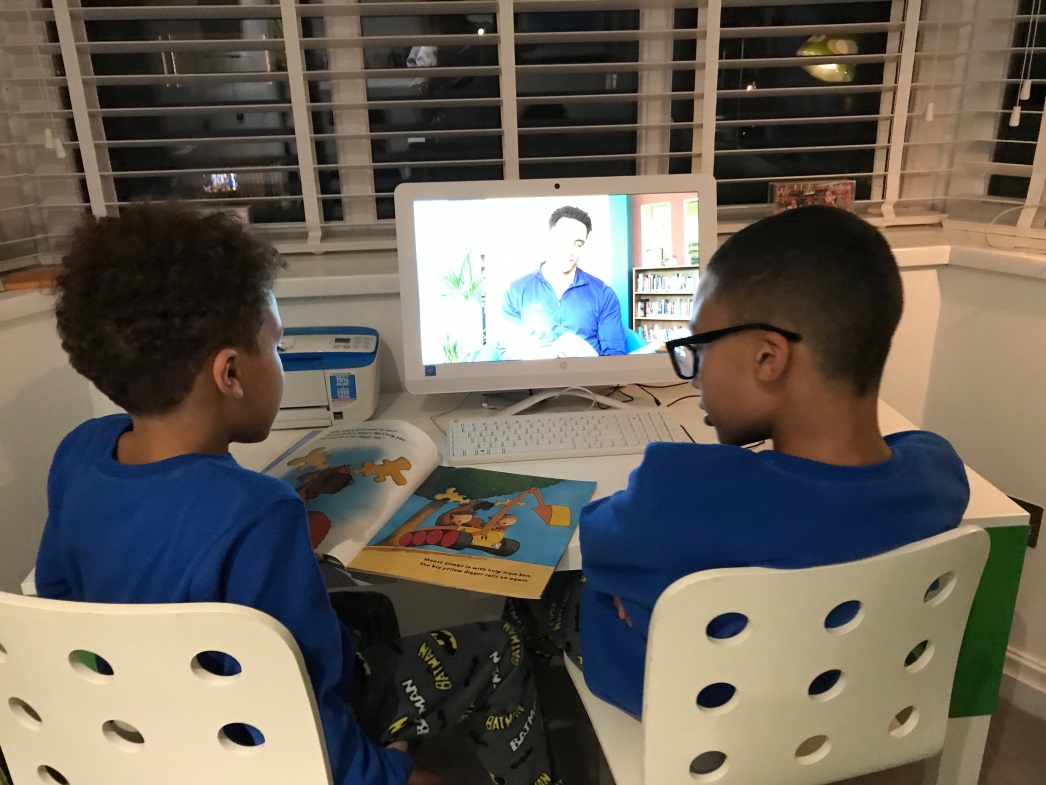 Christmas Family Day 2018
Thank You For Listening
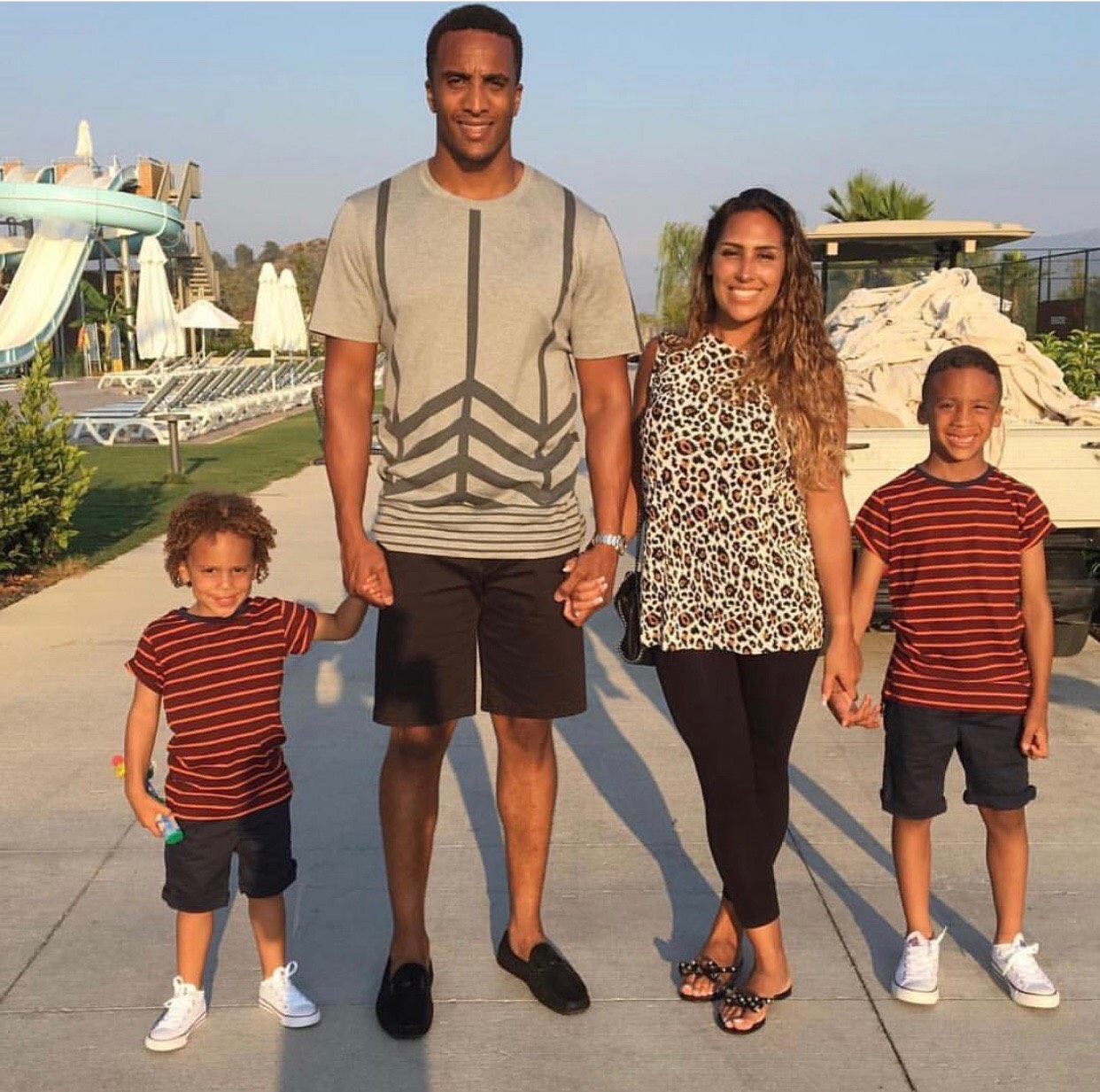